МБДОУ «Детский сад №4 «Росинка» комбинированного вида»г. Шарыпово
Подготовил: воспитатель 
Фисюк Марина Витальевна
«Предметно – развивающая среда группы «Капельки»»
«Развивающая среда – это социальная культура общества, собственно это тот мир, в который ребенок приходит, рождаясь на свет».
Детский сад как образовательный центр всегда несет в себе не только заряд «запрограммированной» культуры, и должен стать источником обогащения опыта детской деятельности, психики, личности и его интересов. Разнообразные базовые компоненты развивающей предметной среды дают возможность избежать рутины и неформально организовать педагогический процесс. Ведь если ребенок все время занят полезным и интересным делом, это уже большая педагогическая удача. Деятельный, инициативный ребенок может быть только там, где он чувствует себя в теплом, уютном, родном доме, открытом для него, его друзей, воспитателей и родителей.
Цель взрослого в предметной среде – содействовать развитию ребенка как личности, развивать у него желание познавать окружающий мир и социальную жизнь вокруг него.
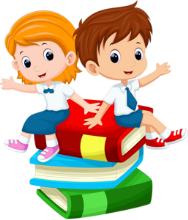 Поэтому направление деятельности и познавательное развитие ребенка во многом зависит от нас, взрослых – от того, как устроена предметно-пространственная организация их жизни, из каких игрушек и дидактических пособий она состоит, каков их развивающий потенциал и даже от того, как они расположены. Все, что окружает ребенка, формирует его психику, является источником его знаний и социального опыта. Именно поэтому, мы взрослые берем на себя ответственность создать такие условия, которые способствовали бы наиболее полной реализации развития детей по всем организациям предметно-развивающей среды.
Приглашаем в нашу группу!
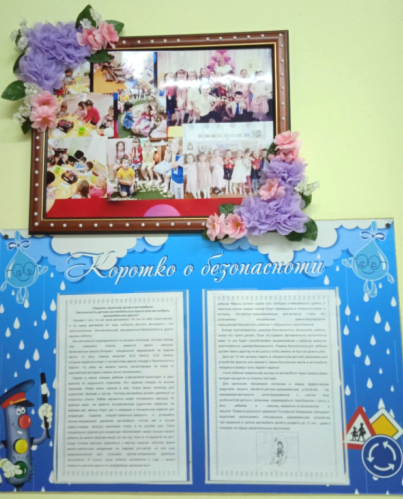 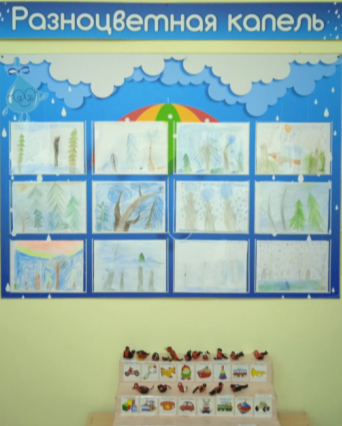 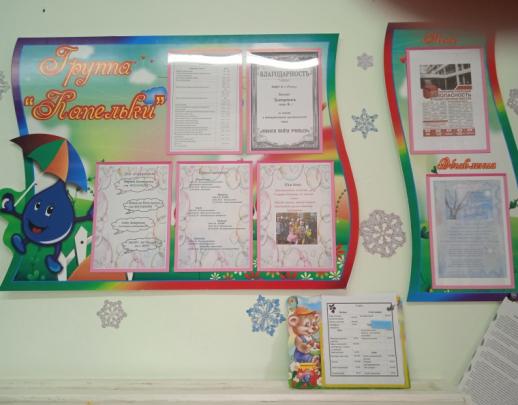 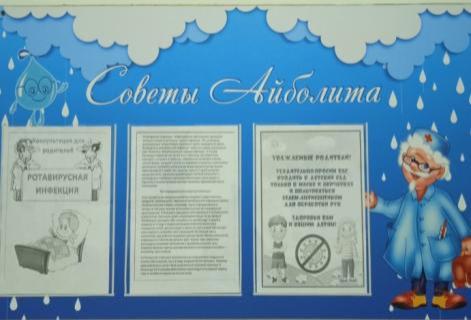 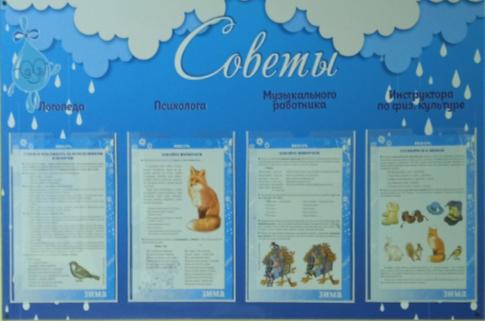 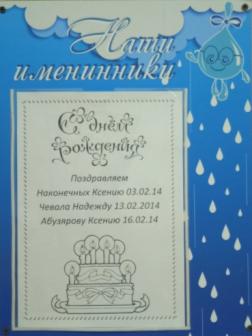 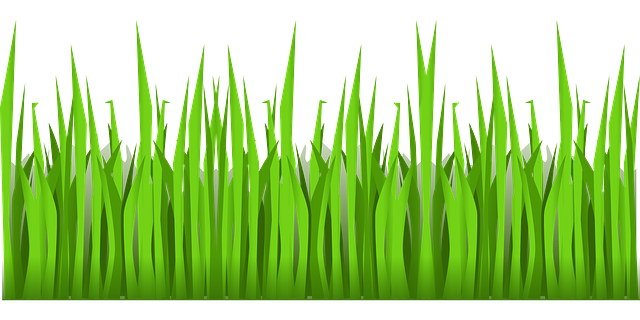 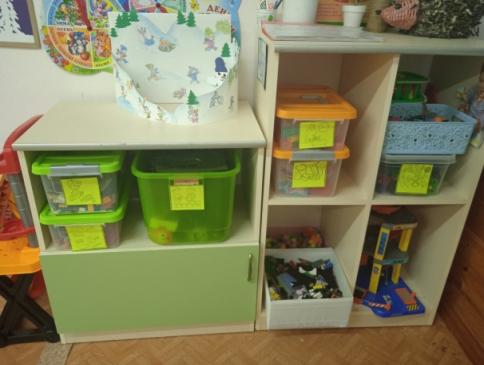 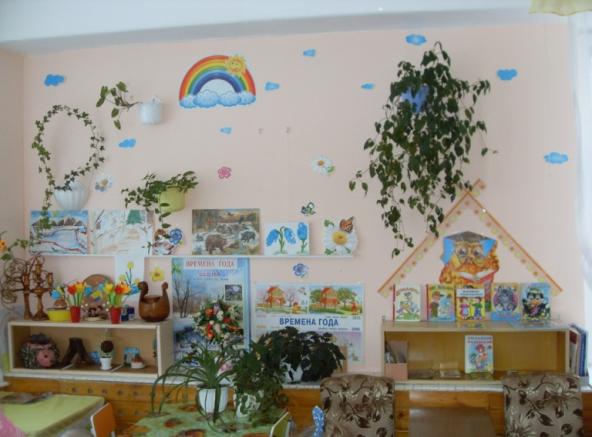 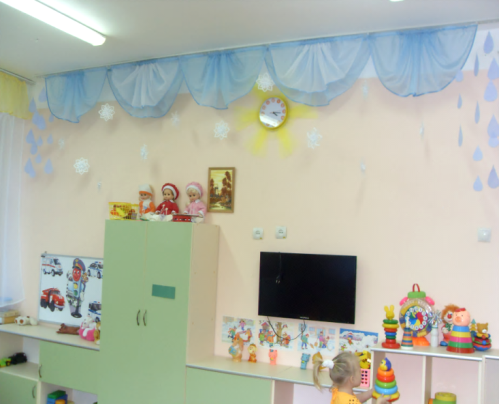 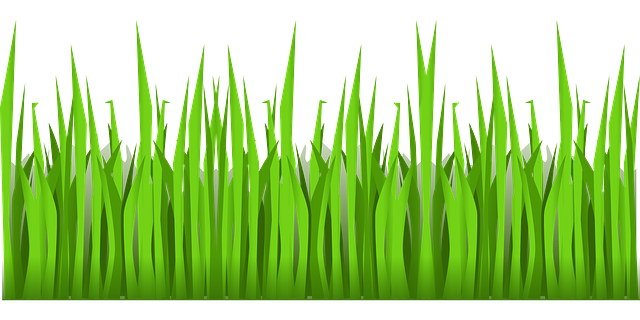 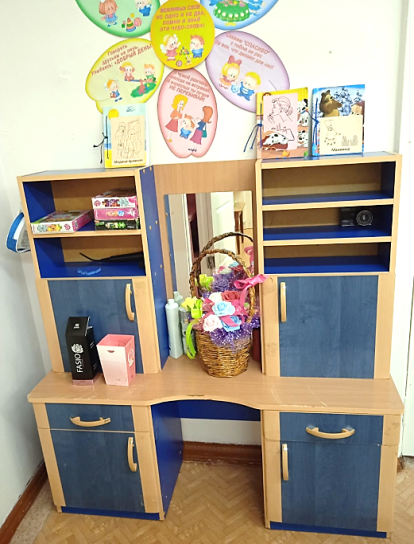 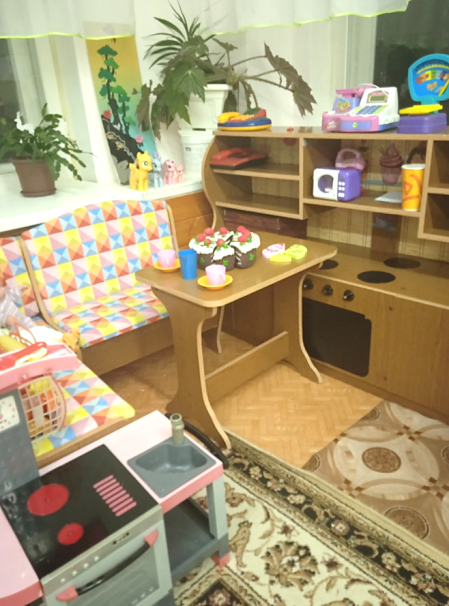 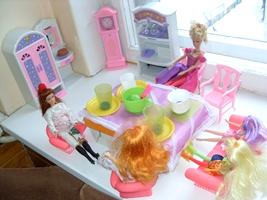 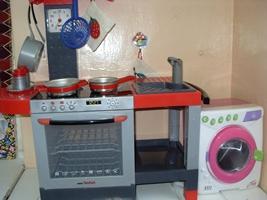 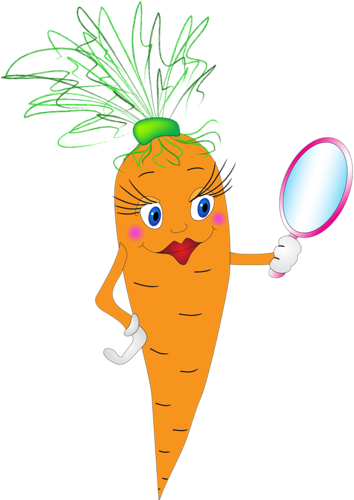 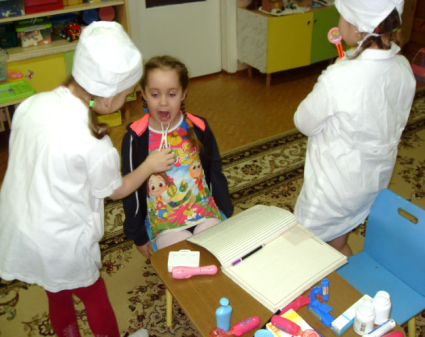 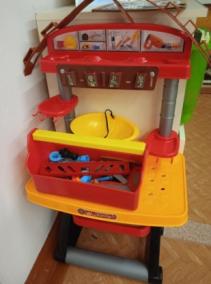 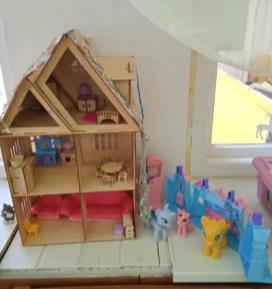 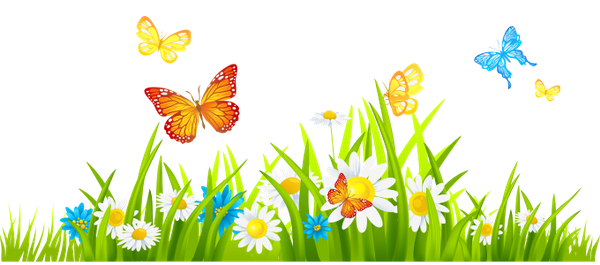 Сюжетно- развивающие игры
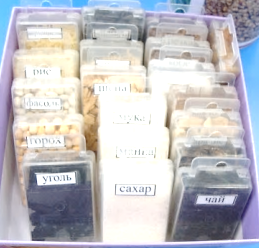 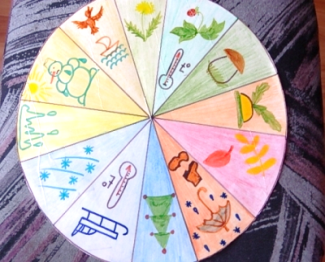 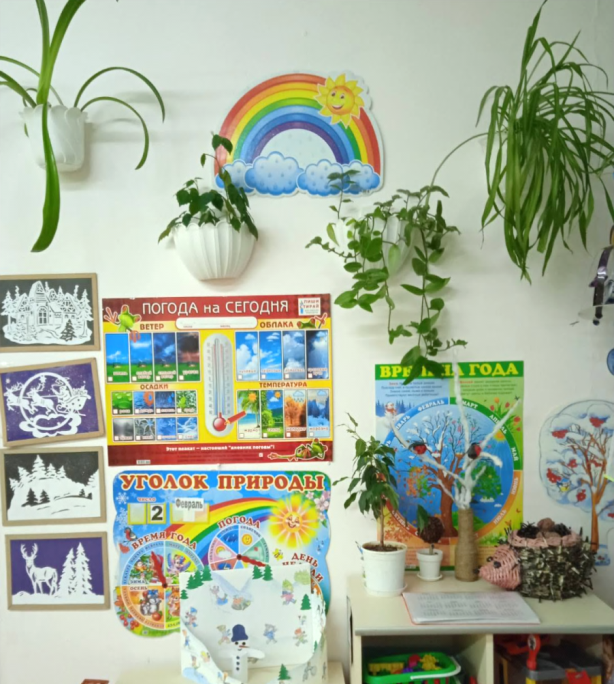 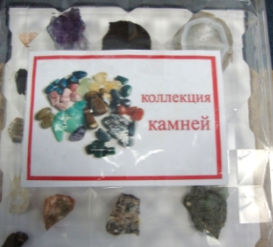 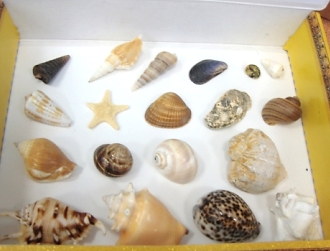 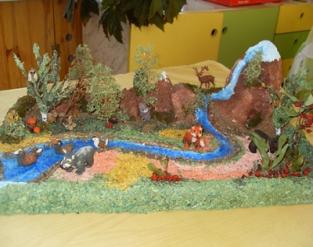 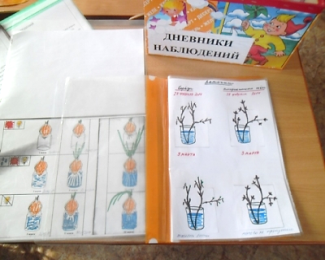 Уголок природы
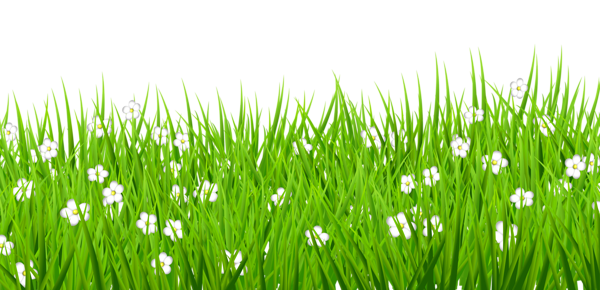 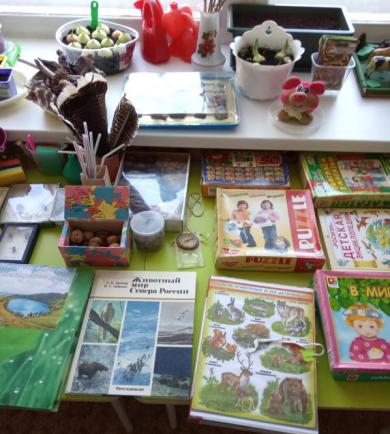 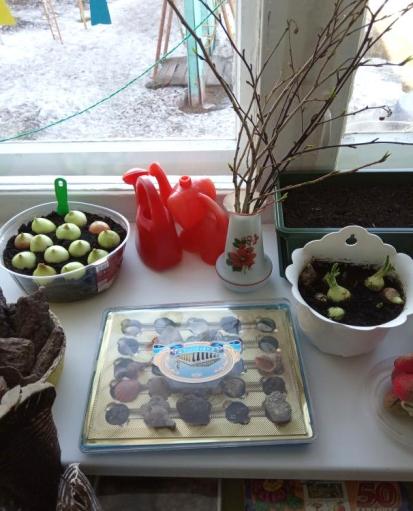 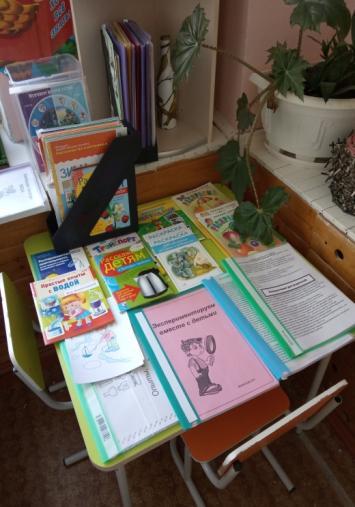 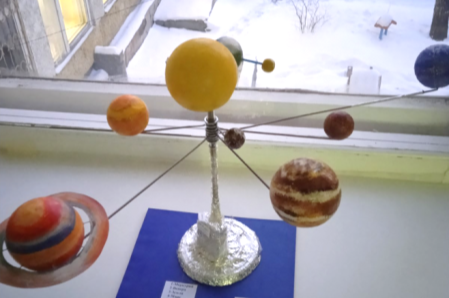 Уголок 
экспериментирования
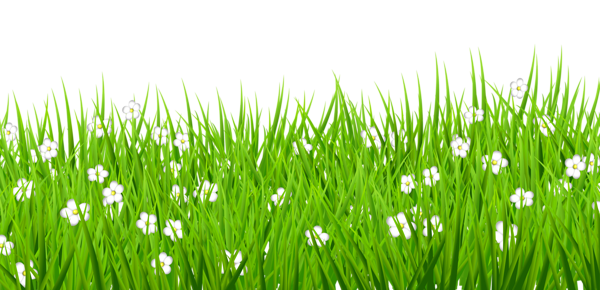 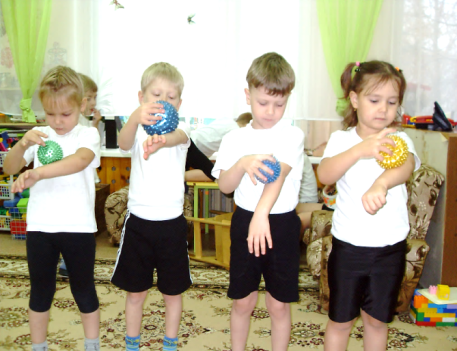 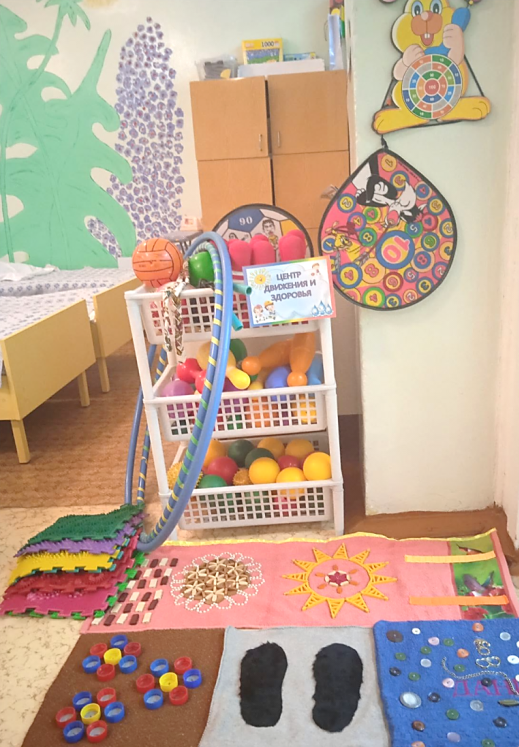 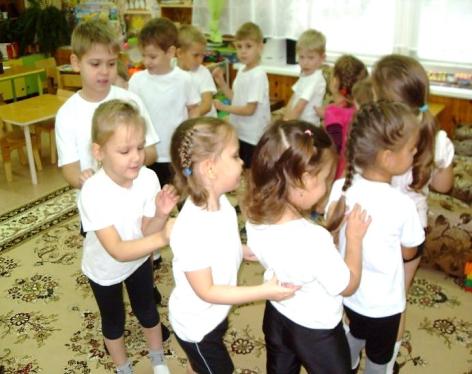 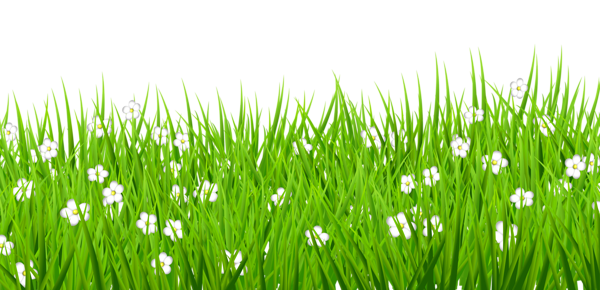 Физическое развитие
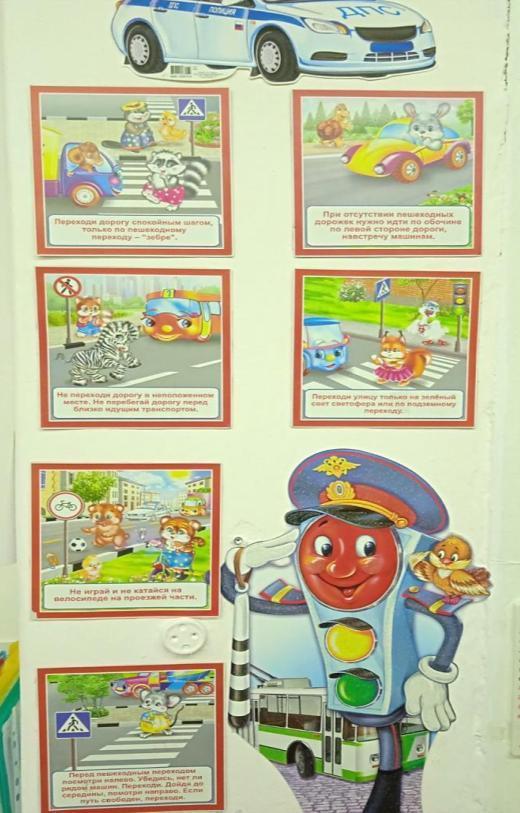 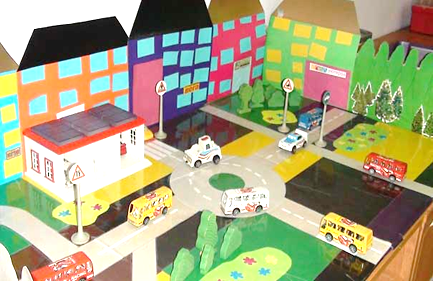 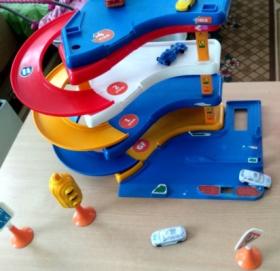 Уголок ПДД
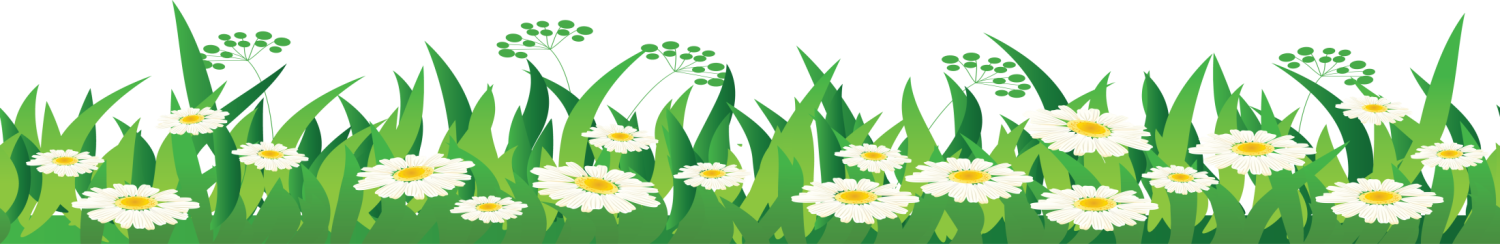 Мы-патриоты
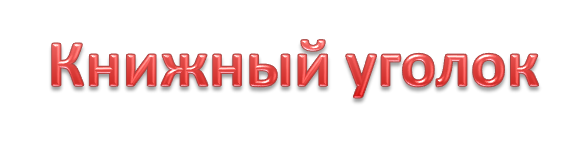 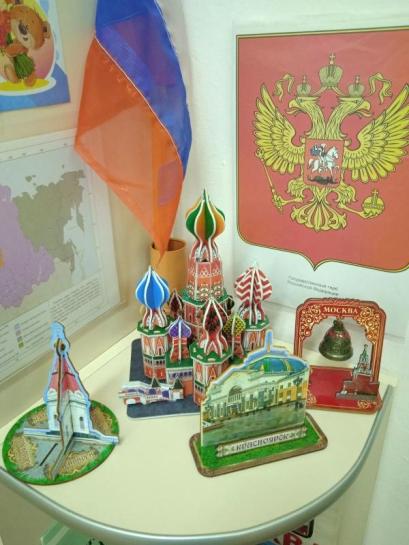 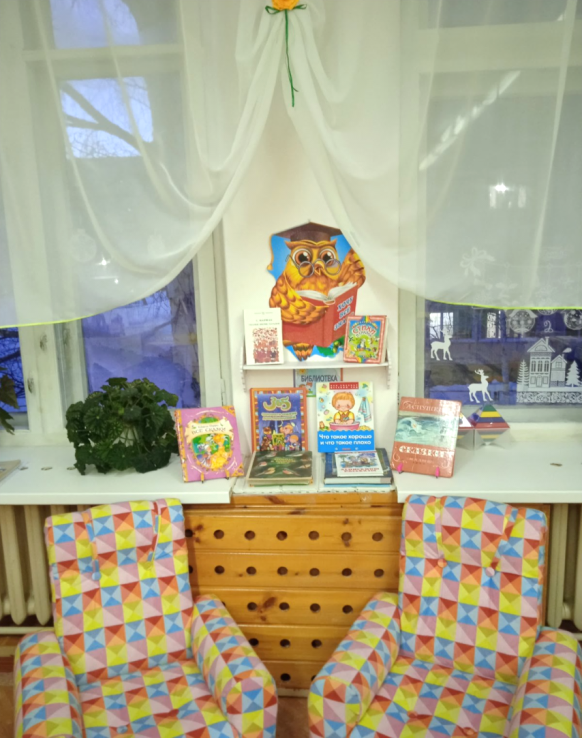 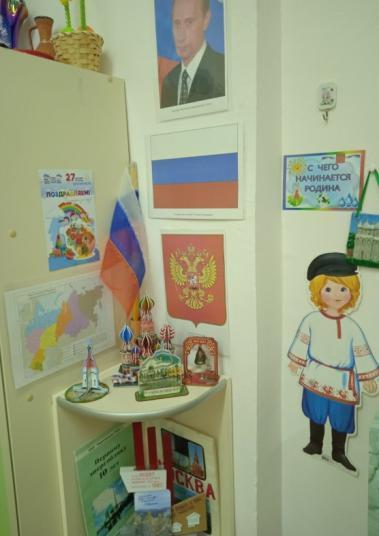 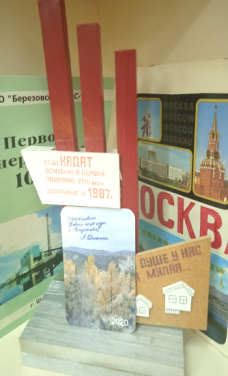 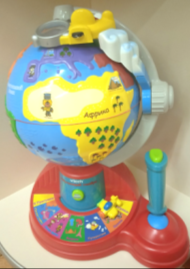 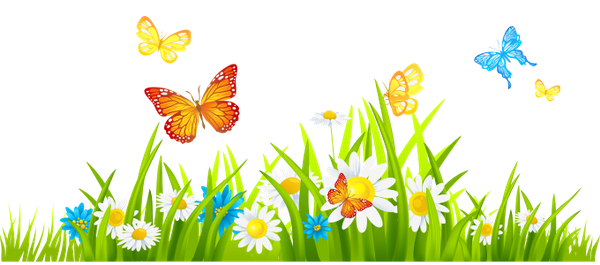 Ступеньки к школе
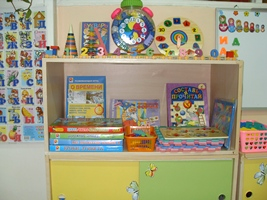 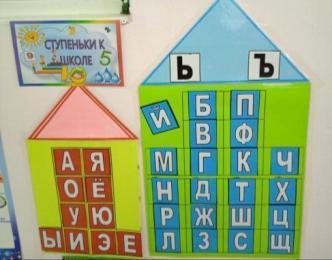 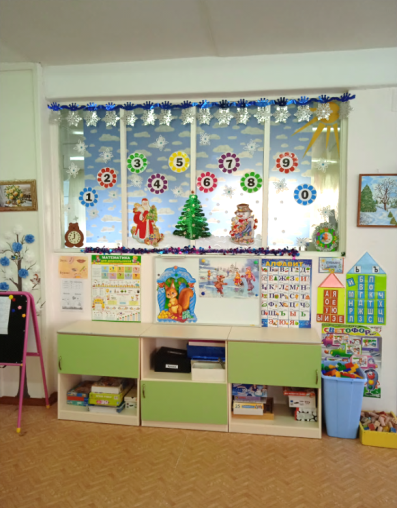 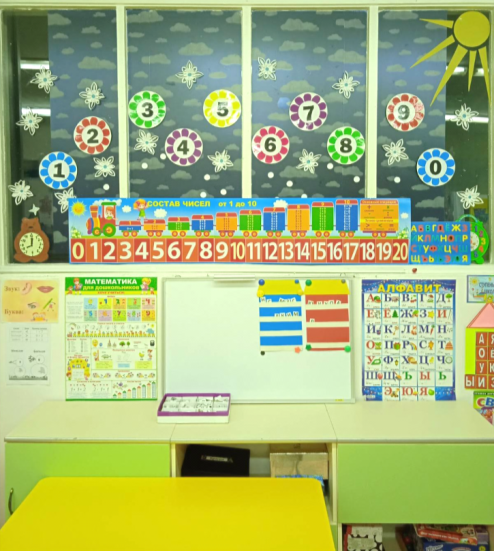 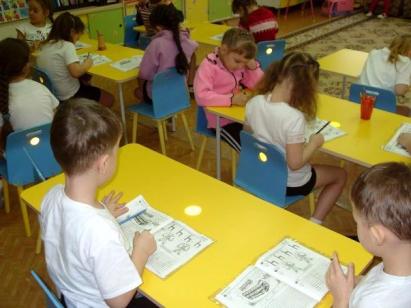 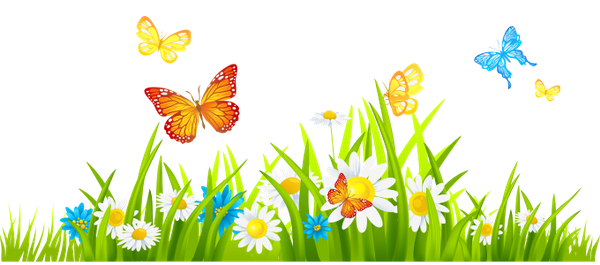 Центр творчества                    Библиотека
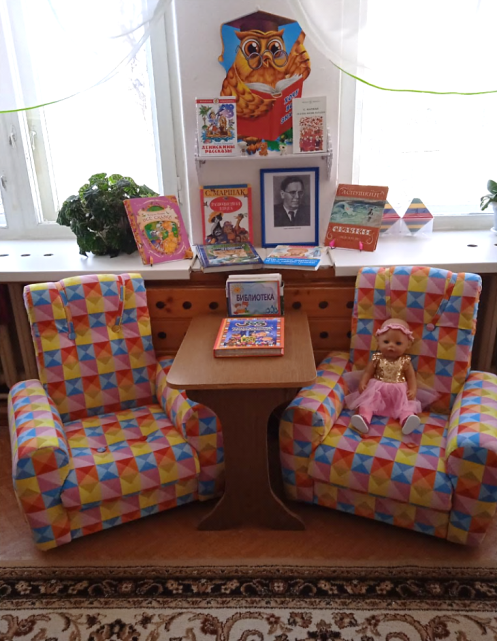 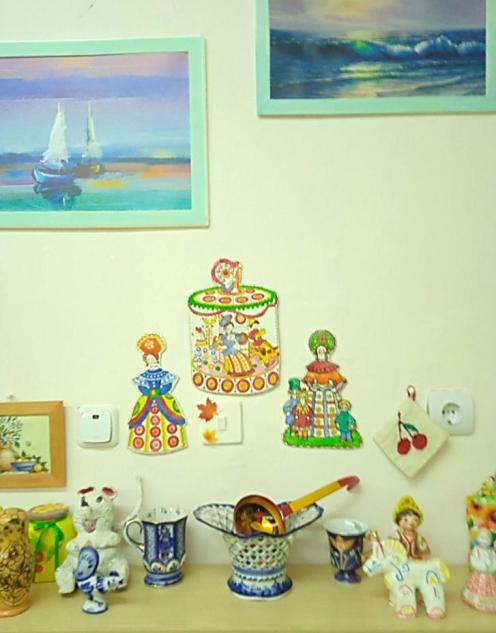 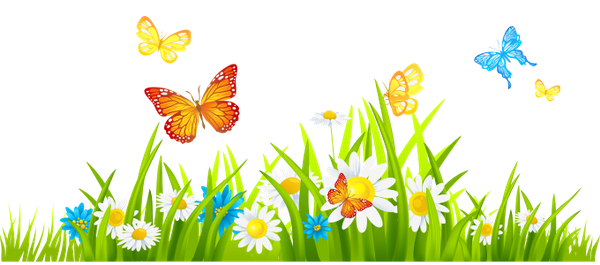 Зона уединения              Мое настроение
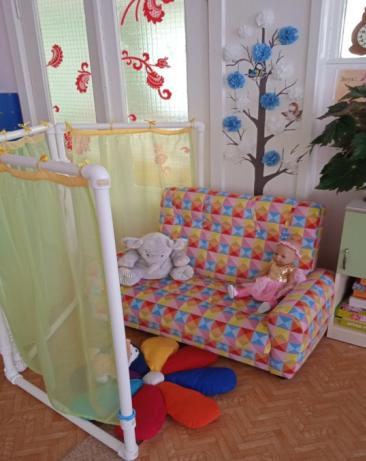 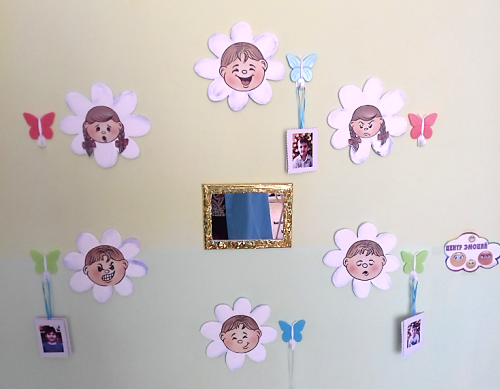 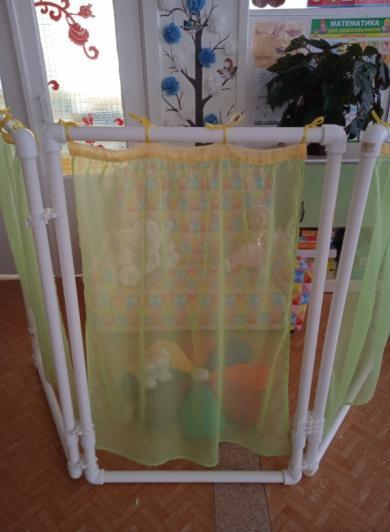 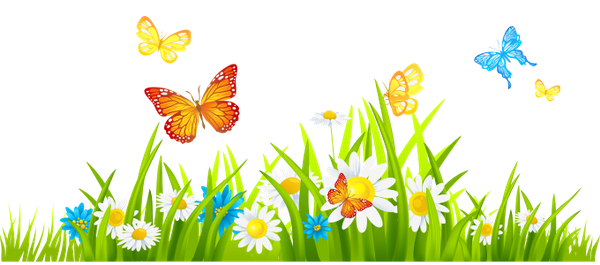 Уголок театрализованной 
деятельности
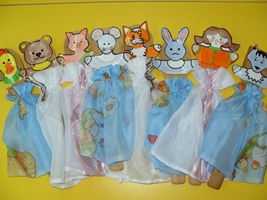 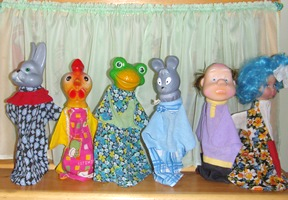 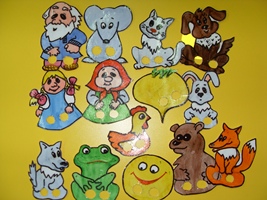 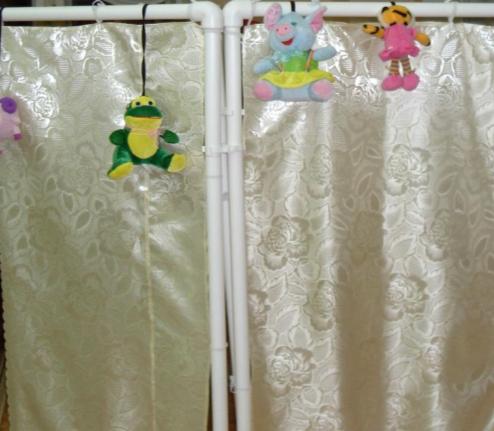 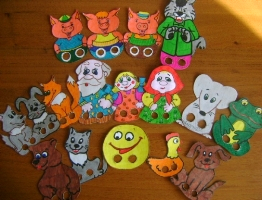 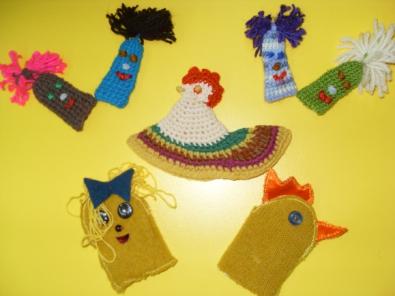 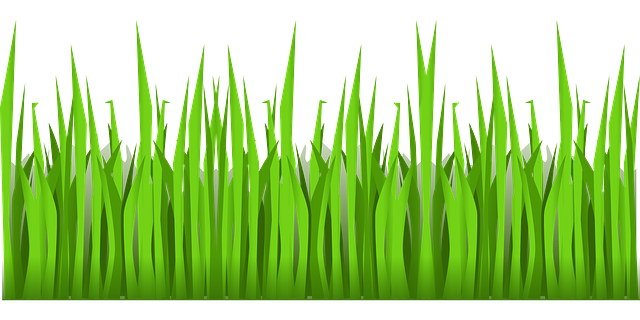 Спасибо за внимание!
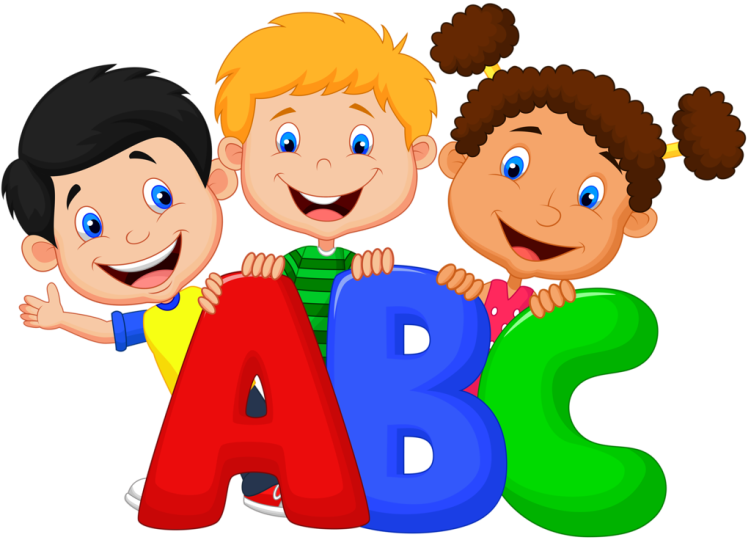